PATRONAGE

Patronage: is the distribution of net returns to members based on their use of the co-op at the discretion of the board. Patronage is divided into two sections: Cash (Qualified Patronage) and Equity (Non-qualified patronage).
WHAT IS A co-op?
WHAT IS A CO-OP? | PATRONAGE
REVIEW
Patronage comes in the forms of cash payment and equity 

Cash Payment: Qualified patronage is a dividend that is allocated as a cash payment and is taxable income for the member-owner 
Equity: Non-Qualified patronage is a dividend that is allocated as equity and is tax-deferred for the member-owner
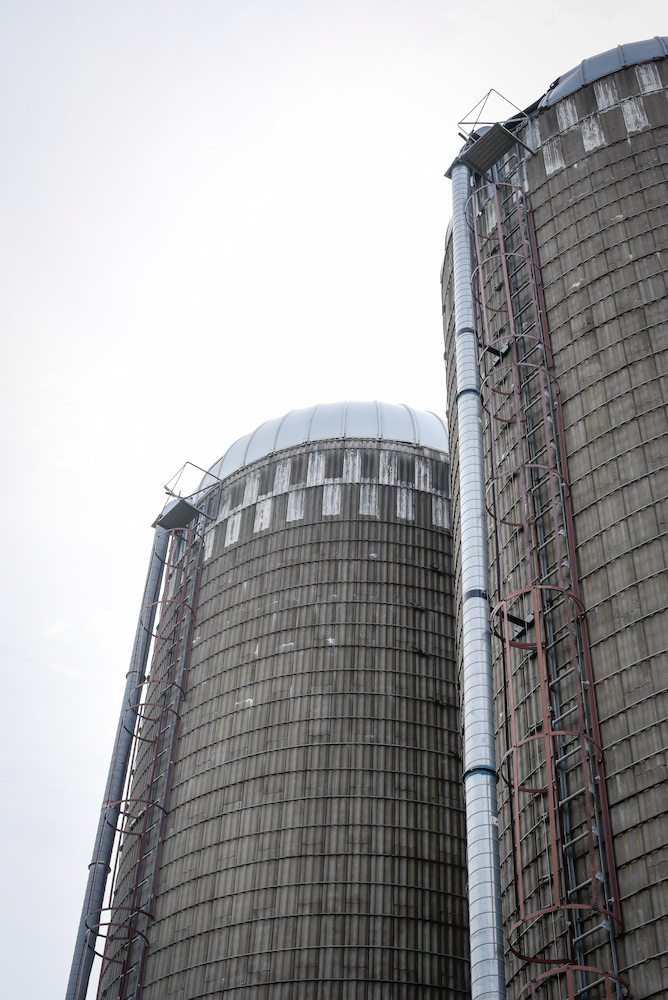 WHAT IS A CO-OP? | PATRONAGE
REVIEW
Patronage Pay out Rate     Volume     Sector Rate 

Volume is measured in…
	1. Dollars Spent 
	2. Gallons Purchased 
	3. Bushels Sold 

Sector Rate: set by the cooperative’s board of directors.
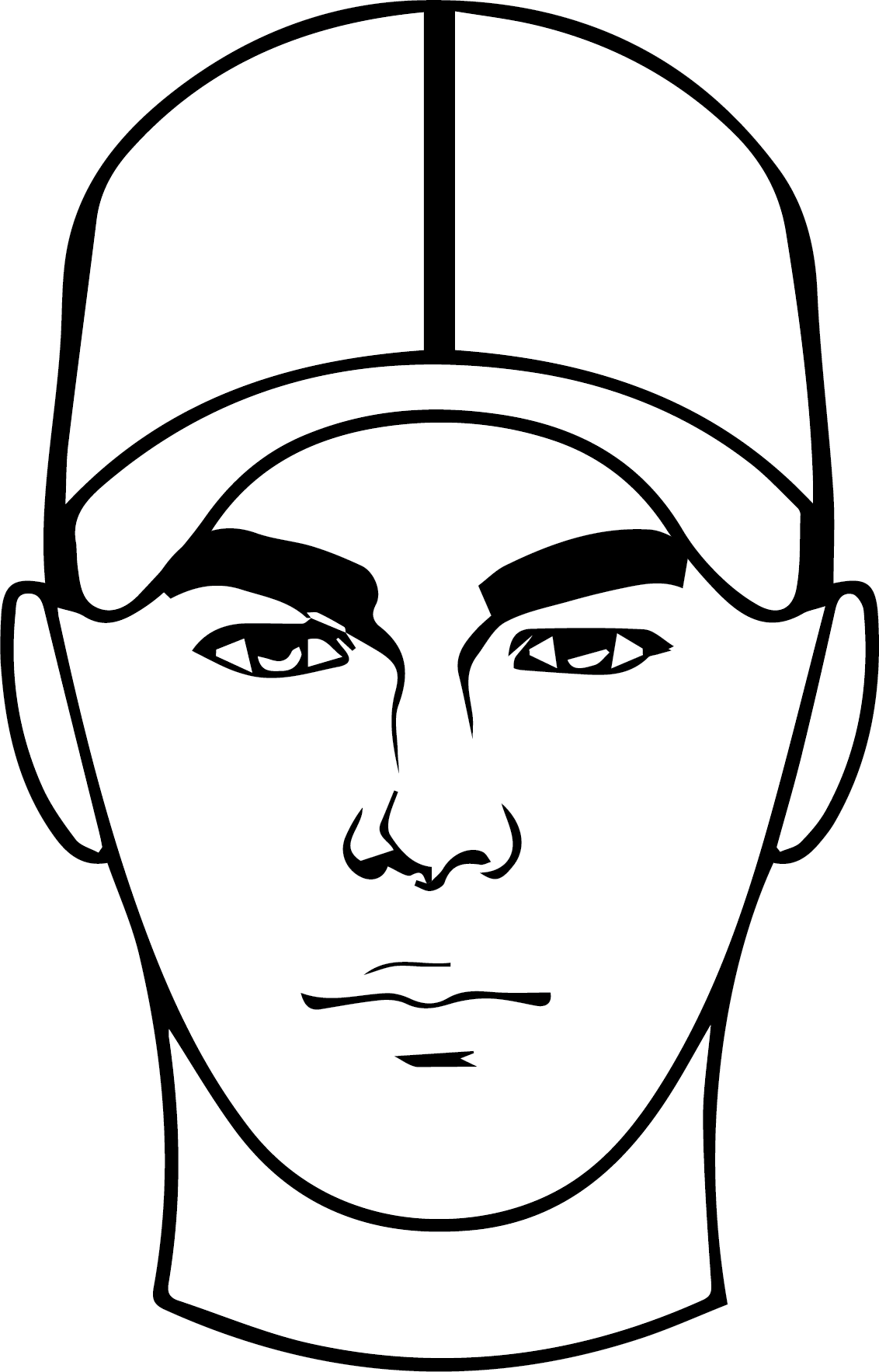 WHAT IS A CO-OP? | PATRONAGE
DISCUSSION
How does patronage benefit the cooperative and its members?